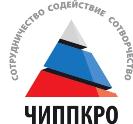 Задания с НРЭО как один из эффективных инструментов подготовки к ВПР по русскому языку
Бабухина А.В. , 
к.п.н., старший научный сотрудник, доцент кафедры начального образования, 
член Учебно-методического объединения Челябинской области
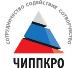 12.1. Филология. Русский язык. Родной язык:
 овладение учебными действиями с языковыми единицами и умение использовать знания для решения познавательных, практических и коммуникативных задач;
овладение первоначальными представлениями о нормах русского и родного литературного языка (орфоэпических, лексических, грамматических) и правилах речевого этикета; умение ориентироваться в целях, задачах, средствах и условиях общения, выбирать адекватные языковые средства для успешного решения коммуникативных задач;
сформированность позитивного отношения к правильной устной и письменной речи как показателям общей культуры и гражданской позиции человека;
понимание обучающимися того, что язык представляет собой явление национальной культуры и основное средство человеческого общения, осознание значения русского языка как государственного языка Российской Федерации, языка межнационального общения;
 формирование первоначальных представлений о единстве и многообразии языкового и культурного пространства России, о языке как основе национального самосознания
Стандарт начального общего образования по русскому языку в образовательных учреждениях с русским языком обучения
развитие речи, мышления, воображения школьников, способности выбирать средства языка в соответствии с условиями общения, развитие интуиции и «чувства языка»
освоение первоначальных знаний о лексике, фонетике, грамматике русского языка; овладение элементарными способами анализа изучаемых явлений языка
овладение умениями правильно писать и читать, участвовать в диалоге, составлять несложные монологические высказывания
воспитание эмоционально-ценностного отношения к родному языку, чувства сопричастности к сохранению его уникальности и чистоты; пробуждение познавательного интереса к родному слову, стремления совершенствовать свою речь
[Speaker Notes: Изучение русского языка на ступени начального общего образования в образовательных учреждениях с русским языком обучения направлено на достижение следующих целей:]
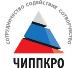 Содержательные линии
Фонетика и графика
Состав слова (морфемика)
Орфоэпия
Лексика
Морфология
Синтаксис
Содержательная линия
Орфография , пунктуация . Развитие речи
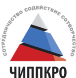 Промежуточная аттестация обучающихся
1 класс: комплексная контрольная работа;
русский язык (диктант,  контрольная работа (диктант с грамматическим заданием);
 математика (стандартизированная  контрольная работа).
2 класс: комплексная контрольная работа;
русский язык (диктант,  контрольная работа (диктант с грамматическим заданием);
 математика (стандартизированная  контрольная работа).
3 класс: комплексная контрольная работа;
русский язык (диктант,  контрольная работа (диктант с грамматическим заданием); математика (стандартизированная  контрольная работа); иностранный язык  (стандартизированная контрольная работа).
4 класс: комплексная контрольная работа; русский язык (диктант,  контрольная работа (диктант с грамматическим заданием); математика (стандартизированная  контрольная работа); иностранный язык  (стандартизированная контрольная работа); окружающий мир (письменные ответы на вопросы теста)
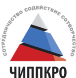 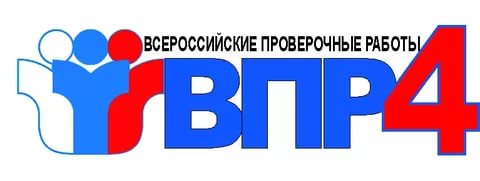 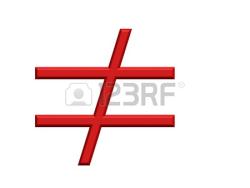 [Speaker Notes: Но, всё же, ВПР — это не «ЕГЭ для начальной школы»,. 
ЕГЭ прямо влияет на дальнейшую судьбу выпускника школы. От количества набранных баллов зависит выбор учебного заведения для продолжения обучения и шансы в него поступить.]
«Объективность результатов крайне важна во всех оценочных процедурах в системе образования. Это необходимо не для того, чтобы наказать директоров школ и учителей, если учащиеся показали слабые результаты. Это нужно, чтобы оказать таким школам методическую поддержку и повысить качество образования. Мы очень рассчитываем, что опыт этого года будет учтен школами и регионами в следующем учебном году, и по итогам проведения ВПР мы увидим более объективную картину без попыток искусственно завысить результат»

Руководитель Рособрнадзора 
Сергей Кравцов
[Speaker Notes: Рособрнадзор направил в регионы результаты ВПР 2017. Ведомство считает, что результаты ВПР 2017 необъективны в отдельных
школах. Рособрнадзор направил в регионы результаты ВПР 2017 с перечнем школ, в которых ведомство  выявило необъективные результаты по русскому языку и математике в 4 -5 классах.
Как сообщает ведомство, в некоторых школах результат выполнения ВПР оказался заметно  выше среднего результата по региону, при этом школа не является лицеем или гимназией с углубленным изучением данных предметов, и полученные результаты не подтверждаются высокими баллами ЕГЭ у выпускников. 
Кроме того, анализировались средние проценты выполнения каждого задания учащимися: 
если в школе простые задания делают хуже, чем в среднем по региону, а сложные лучше, то это может свидетельствовать, что с более сложными заданиями школьникам помогли справиться их учителя.]
Основные понятия  в ВПР
Кодификация — это упорядочивание определенного текста, то есть перенумерация его частей или разделение на главы, подглавы и параграфы (Wiki)
Специфика́ция — (от позднелат. Specificatio — вид, разновидность  лат. facio — делаю) - документ, устанавливающий требования и детальную инструкцию по выполнению работы или по использованию материалов в работе (Wiki)
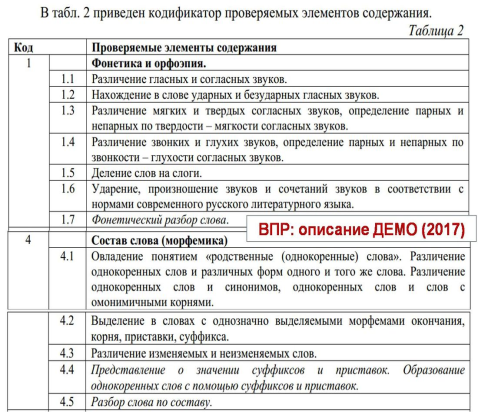 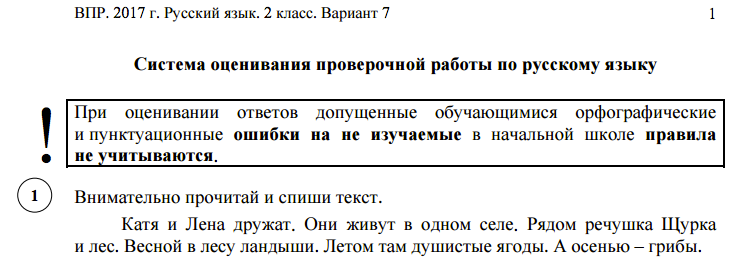 Как подготовить учащихся к ВПР
Алгоритм подготовки к ВПР: 
1) Провести повторение по разделам учебной предметной программы
2) Выполнить несколько проверочных работ на все разделы программы, например, стартовую и текущую диагностику образовательных результатов
3) Провести поэлементный анализ проверочных работ
4) Вести учет выявленных пробелов для адресной помощи в ликвидации слабых сторон обучающихся; Карты индивидуального контроля
5) Разработать план по выравниванию «западающих» разделов программы. ИЛИ Подобрать задания, вызывающие затруднения
(создать тренажёр/использовать удобный тренажер)
	Принципы при отборе заданий:
	1) разнообразие заданий
	2) достаточное их количество
	3) разноуровневость заданий
Как подготовить учащихся к ВПР
Алгоритм подготовки к ВПР: 
	Выписать перечень планируемых результатов по предмету (русский язык, математика, окружающий мир) из Примерной ООО НОО (одобрена решением федерального учебно-методического объединения по общему образованию, протокол от 08.04.2015 № 1/15)
	Подобрать несколько заданий для проверки того, насколько усвоен каждый из этих предметов
	Провести повторение по разделам учебной предметной программы
	Выполнить несколько проверочных работ на все разделы программы, вместе обсуждать возможные стратегии выполнения работы, особенности формулировок заданий и т.д.
	Вести учет выявленных пробелов для адресной помощи в ликвидации слабых сторон обучающихся
Как помочь учащимся подготовиться к ВПР?(рекомендации для учителей)
Составьте план подготовки по предмету и расскажите о нем учащимся
	Дайте учащимся возможность оценить их достижения  в учебе
	Не говорите с учащимися о ВПР слишком часто
	Используйте при изучении учебного материала различные педагогические технологии, методы и приемы
	«Скажи мне - и я забуду, учи меня - и я могу запомнить, вовлекай меня - и я научусь» (Б. Франклин)
	Научите учащихся работать с критериями оценки заданий
	Не показывайте страха и беспокойства по поводу предстоящих ВПР
	Поддерживайте внеучебные интересы учащихся
	Общайтесь с родителями и привлекайте их на свою сторону!
	Общайтесь с коллегами
[Speaker Notes: Как помочь учащимся подготовиться к ВПР?
(рекомендации для учителей)
1. Составьте план подготовки по вашему предмету и расскажите о нем учащимся.
Составленный в начале года план-график, который максимально учитывает все события школьной жизни, праздники и мероприятия, позволит заранее спланировать объем и сроки изучения учебного ма­териала. Важно дать учащимся информацию о графике работы на год, регулярно обращая их внимание на то, какая часть материала уже пройдена, а какую еще осталось пройти.
2. Дайте учащимся возможность оценить их достижения в учебе.
Обсуждая с учащимися пройденный материал, делайте акцент на том, что им удалось изучить и что у них получается хорошо. Ставьте перед ними достижимые краткосрочные учебные цели и показывайте, как достижение этих целей отражается на долгосрочном графике под­готовки к ВПР.
3. Не говорите с учащимися о ВПР слишком часто.
Регулярно проводите короткие демонстрационные работы в течение года вместо серии больших контрольных работ за месяц до ВПР. Обсуждайте основные вопросы и инструкции, касающиеся ВПР. Даже если работа в классе связана с ВПР, не заостряйте на ни внимание.
4. Используйте при изучении учебного материала различные педагогические технологии, методы и приемы.
Учебный материал должен быть разнообразен: плакаты, интел­лект-карты, презентации, ролевые игры, проекты, творческие зада­чи. Использование различных методов позволяет усваивать матери­ал ученикам с различными особенностями восприятия информации. Учащиеся иногда могут считать предмет скучным, но большинство из них положительно воспримет учебный материал на альтернативных носителях информации, например на собственном сайте или в группе в одной из социальных сетей.
5. «Скажи мне - и я забуду, учи меня - и я могу запомнить, вовлекай меня - и я научусь» (Б. Франклин).
Во время изучения материала важно, чтобы учащиеся принимали актив­ное самостоятельное участие в его изучении - готовили совместные про­екты и презентации в классе и по группам, обучали и проверяли друг друга.
6. Научите учащихся работать с критериями оценки заданий.
Покажите простой пример демонстрационного задания и разберите подробно, как оно будет оцениваться. Понимая критерии оценки, уча­щимся будет легче понять, как выполнить то или иное задание.
7. Не показывайте страха и беспокойства по поводу предстоящих ВПР.
ВПР, безусловно, событие, которое вызывает стресс у всех его участников: учащихся, родителей, учителей, администрации обра­зовательной организации. Негативные эмоции заразительны. Покажите на собственном примере, как можно справиться с переживаниями, чувствами и ими управлять.
8. Хвалите своих учеников.
Любому учащемуся важно опираться на свои сильные стороны и чувствовать себя уверенно на предстоящих проверочных работах. Однако похва­ла должна быть искренней и по существу. Убедитесь, что ваши ученики имеют реалистичные цели в отношении предстоящих проверочных работ.
9. Общайтесь с коллегами!
Используйте ресурсы профессионального сообщества. Знакомьтесь с опытом коллег, их идеями и разработками, применяйте их на практике.
10. Обсуждайте с учащимися важность здорового образа жизни.
Хороший сон и правильное питание, умение сосредоточиться и расслабиться после напряженного выполнения заданий вносят значитель­ный вклад в успех на проверочной работе.
11. Поддерживайте внеучебные интересы учащихся.
Личное пространство, не связанное с учебой, дает возможность переключаться на другие виды деятельности и в конечном итоге быть более эффективными при подготовке к ВПР.
12. Общайтесь с родителями и привлекайте их на свою сторону!
Родители всегда беспокоятся за своих детей и берут на себя больше ответственности за их успех на проверочной работе. Обсуждайте с ними вопросы создания комфортной учебной среды для учащегося дома, организации режима сна и питания ребенка, их тревоги и заботы.]
Психологическая подготовка обучающихся к проверочной работе (рекомендации для обучающихся)
При работе с заданиями:
Сосредоточься!
Читай задание до конца!
Думай только о текущем задании!
Начни с легкого!
Пропускай!
Исключай!
Запланируй два круга!
Проверь!
Не оставляй задание без ответа!
Не огорчайся!
[Speaker Notes: Как поддержать учащихся во время подготовки к ВПР?
(рекомендации для учителей)
Главное, в чем нуждаются учащиеся в этот период – это эмоциональная поддержка педагогов, родных и близких. Психологическая поддержка – один из важнейших факторов, определяющих успешность ребенка в ситуации проверки знаний.
Поддерживать ребенка – значит верить в него. Поддержка тех, кого ребенок считает значимыми для себя, очень важна для него. Взрослые имеют немало возможностей, чтобы продемонстрировать ребенку свое удовлетворение от его достижений или усилий.
Задача педагогов и родителей – научить ребенка справляться с различными задачами, создав у него установку: "Ты можешь это сделать".
Существуют слова, которые поддерживают детей, например: "Зная тебя, я уверен(а), что ты все сделаешь хорошо", "Ты делаешь это хорошо".
Поддерживать можно посредством отдельных слов, прикосновений, совместных действий, физического соучастия, выражения лица, интонации.
Педагоги также могут помочь ребенку в столь сложный для него период. Вот некоторые рекомендации психологов для педагогов:
- сосредоточьтесь на позитивных сторонах и преимуществах учащегося с целью укрепления его самооценки;
- создайте ситуацию эмоционального комфорта;
- ни в коем случае не нагнетайте обстановку, постоянно напоминая о серьезности предстоящих работ;
- создайте ситуацию успеха, применяйте поощрение. В этом огромную роль играет поддерживающее высказывание "Я уверен(а), что ты справишься";
- обеспечьте детям ощущение эмоциональной поддержки. Это можно сделать различными невербальными способами: посмотреть, улыбнуться. Если ребенок обращается за помощью: "Посмотрите, я правильно делаю?" - лучше всего, не вникая в содержание написанного, убедительно сказать: "Я уверен(а), что ты все правильно сделаешь, и у тебя все получится";
- очень важно, чтобы неуверенный в себе ребенок получил положительный опыт принятия другими людьми его личного выбора. Если ребенок не может приступить к выполнению задания, долго сидит без дела, стоит спросить его: "Ты не знаешь, как начать? Как выполнить следующее задание?" - и предложить альтернативу: "Ты можешь начать с простых заданий или просмотреть весь материал. Как ты думаешь, что будет лучше?";
- ни в коем случае нельзя говорить тревожным и неуверенным детям фраз типа "Подумай еще", "Поразмысли хорошенько", Это усилит их тревогу и никак не продвинет выполнение задания;
- помогайте учащемуся поверить в себя и свои способности;
- помогайте ребенку избежать ошибок;
- поддерживайте учащихся при неудачах;
- подробно расскажите учащимся, как будет происходить ВПР, чтобы каждый из них последовательно представлял всю процедуру проверочных работ;
- приложите усилия, чтобы родители не только ознакомились с правилами проведения ВПР, но и не были сторонними наблюдателями во время подготовки ребенка к проверочной работе, а, наоборот, оказывали ему всестороннюю помощь и поддержку;
- учитывайте во время подготовки и проведения экзамена индивидуальные психофизиологические особенности выпускников. Психофизиологические особенности – это устойчивые природные характеристики человека, которые не меняются с возрастом и проявляются в скорости протекания мыслительно-речевых процессов, в продуктивности умственной деятельности.
Итак, чтобы поддержать ребенка, необходимо:
- опираться на сильные стороны ребенка;
- помнить о его прошлых успехах и возвращаться к ним, а не к ошибкам;
- избегать подчеркивания промахов ребенка, не напоминать о прошлых неудачах;
- помочь ребенку обрести уверенность в том, что он справится с данной задачей;
- создать в школе и классе обстановку дружелюбия и уважения, уметь и хотеть демонстрировать уважение к ребенку.
Поддерживайте своего ученика, будьте одновременно тверды и добры, но не выступайте в роли судьи.
Психологическая подготовка обучающихся к проверочной работе
(рекомендации для обучающихся)
Советы по подготовке к проверочной работе
Готовься планомерно
Соблюдай режим дня
Питайся правильно
Во время подготовки чередуй занятия и отдых
Накануне проверочной работы 
С вечера перестань готовиться. Выспись как можно лучше, чтобы встать отдохнувшим, с ощущением своего здоровья, силы, «боевого» настроя.]
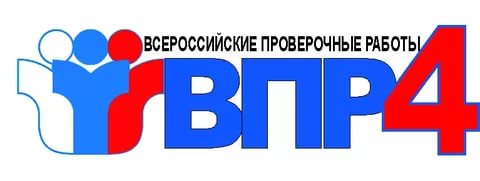 https://vpr.statgrad.org/#vpr2017/ Назначение ВПР по русскому языку ─ диагностика достижения предметных и метапредметных результатов освоения основной образовательной программы начального общего образования по содержательным линиям «Система языка», «Развитие речи» и «Орфография»
15
[Speaker Notes: Скажите, почему здесь отсутствуют ЛИЧНОСТНЫЕ результаты?
Личностные не проверяются, только отслеживаются с помощью мониторинга.]
Анализ сформированности планируемых результатов
1. Выпускник овладел опорной системой знаний и учебными действиями, необходимыми для продолжения образования на следующей ступени общего образования, и способен использовать их для решения простых учебно-познавательных и учебно-практических задач средствами данного предмета
2. Выпускник овладел  опорной системой знаний, необходимой для продолжения образования на следующей ступени общего образования, на уровне осознанного произвольного овладения учебными действиями
3. Выпускник не овладел опорной системой знаний и учебными действиями, необходимыми для продолжения образования на следующий ступени общего образования
[Speaker Notes: Обратите внимание на пункт №3. Данное заключение служит причиной оставить ребенка на повторное обучение (но не на второй год)]
Задания 1 ЧАСТИ остаются неизменнымиИспользуется оригинальный текст1. Диктант
Весеннее солнышко согревает землю. Раздаются радостные песни жаворонков. Высоко взлетают голосистые певцы и поют в небесной сини. В саду, в роще звенят на все лады зяблики. Звонкой трелью наполняют весенний лес дрозды. Они поют в дружном хоре лесных птиц. Но нет среди них главного певца. Соловей пока не прилетел.
	Но вот появилась серенькая птичка с чёрными глазками. Ростом она чуть больше воробья. И полилась соловьиная трель. Зазвучал гимн весне. У этой птички чудесный голос. И нет в мире голоса красивее! 
(80 слов)
? Какие орфограммы встречаются в тексте диктанта?
[Speaker Notes: Система оценивания проверочной работы по русскому языку
Часть 1
При оценивании ответов допущенные обучающимися орфографические
и пунктуационные ошибки на не изучаемые в начальной школе правила
не учитываются.
(80 слов)
Оценивается только полностью записанный текст диктанта. Возможен ненамеренный
пропуск двух-трёх слов.
Каждое пропущенное в тексте диктанта слово, содержащее орфограмму,
квалифицируется как орфографическая ошибка.
Если в тексте диктанта присутствует пять и более исправлений неверного написания на
верное, то за выполнение задания снимается 1 балл]
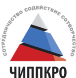 Учёт национальных, региональных и этнокультурных  особенностей (НРЭО)
Произношение и написание слов с удвоенными согласными Спишите предложение, раскрыв скобки. Подберите и запишите несколько слов с двойными согласными, обозначающих  названия видов спорта. Любят челябинцы свою хо(к,кк)ейную команду «Трактор».

Тематическое планирование по русскому языку с учётом региональных  особенностей Челябинской области. Авторы: Скрипова Н. Е., заведующий кафедрой начального образования ГБУ ДПО ЧИППКРО, канд. пед. наук, доцент; Котлярова А.Е., старший преподаватель ГБУ ДПО ЧИППКРО; Стрекалова М.В., учитель начального общего образования МБОУ СОШ № 51 г. Челябинска
18
[Speaker Notes: ВПР имеют ряд преимуществ. Использование заданий только открытого типа]
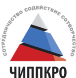 Учёт национальных, региональных и этнокультурных  особенностей (НРЭО)
Правописание буквосочетаний жи—ши, ча— ща, чу—щу Обсудите в паре, верно ли записаны в тексте слова, в которых есть гласные после шипящих согласных или сочетания чк,чн. К каким словам нельзя применить правило написания слов с буквосочетаниями жи-ши? Спишите, исправив ошибки.
	На южном урале Гарин-Михайловский написал повесть «Детство тёмы». Он также проектировал железную дорогу Уфа-Златоуст. Обычьно Николай георгиевич жыл в Усть-Катаве. Но в челябинске он бывал чясто. Проверьте себя: исправлено 8 ошибок.
Тематическое планирование по русскому языку с учётом региональных  особенностей Челябинской области. Авторы: Скрипова Н. Е., заведующий кафедрой начального образования ГБУ ДПО ЧИППКРО, канд. пед. наук, доцент; Котлярова А.Е., старший преподаватель ГБУ ДПО ЧИППКРО; Стрекалова М.В., учитель начального общего образования МБОУ СОШ № 51 г. Челябинска
19
[Speaker Notes: ВПР имеют ряд преимуществ. Использование заданий только открытого типа]
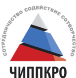 Учёт национальных, региональных и этнокультурных  особенностей (НРЭО)
3 класс Подготовьтесь писать под диктовку. Найдите проверяемые орфограммы в корнях слов и объясните их написание. Назовите слова, в которых есть буквосочетания с шипящими. Найдите слова с непроверяемым написанием. Подумайте, к какому словарю нужно обратиться, чтобы проверить такие слова. 
	Летом в Ильменах хорошо. В траве заалели душистые ягоды. Словно бусами унизаны кусты шиповника. Созрела пахучая черная смородина.
	Тематическое планирование по русскому языку с учётом региональных  особенностей Челябинской области. Авторы: Скрипова Н. Е., заведующий кафедрой начального образования ГБУ ДПО ЧИППКРО, канд. пед. наук, доцент; Котлярова А.Е., старший преподаватель ГБУ ДПО ЧИППКРО; Стрекалова М.В., учитель начального общего образования МБОУ СОШ № 51 г. Челябинска
20
[Speaker Notes: ВПР имеют ряд преимуществ. Использование заданий только открытого типа]
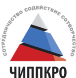 Учёт национальных, региональных и этнокультурных  особенностей (НРЭО)
Спишите предложение, подчеркните грамматическую основу. 
	На Южном Урале турист найдет чудесные горные маршруты и сплавы по рекам.

Тематическое планирование по русскому языку с учётом региональных  особенностей Челябинской области. Авторы: Скрипова Н. Е., заведующий кафедрой начального образования ГБУ ДПО ЧИППКРО, канд. пед. наук, доцент; Котлярова А.Е., старший преподаватель ГБУ ДПО ЧИППКРО; Стрекалова М.В., учитель начального общего образования МБОУ СОШ № 51 г. Челябинска
21
[Speaker Notes: ВПР имеют ряд преимуществ. Использование заданий только открытого типа]
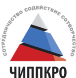 Раздел Фонетика и графика. Орфоэпия 

Различение гласных и согласных звуков. Нахождение в слове ударных и безударных гласных звуков. Различение мягких и твердых согласных звуков, определение парных и непарных по твердости-мягкости согласных звуков. Различение звонких и глухих согласных звуков, определение парных и непарных по звонкости – глухости согласных звуков. Определение качественной характеристики звука: гласный – согласный; гласный ударный – безударный; согласный твердый – мягкий, парный –непарный; согласный звонкий – глухой, парный – непарный. Деление слов на слоги. Словесное ударение и логическое (смысловое) ударение в предложениях. Ударение, произношение звуков и сочетаний звуков в соответствии с нормами современного русского литературного языка, фонетический разбор слова
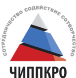 Графика

Различение звуков и букв. Обозначение на письме твердости и мягкости согласных звуков. Использование на письме разделительных ь и ъ

Установление соотношения звукового и буквенного состава слов типа стол, конь; в словах с йотированными гласными е, ё, ю, я; в словах с непроизносимыми согласными

Использование небуквенных графических средств: пробел между словами, знак переноса, красная строка (абзац). Знание алфавита: правильное название букв, их последовательность. Использование алфавита при работе со словарями, справочниками, каталогами
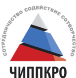 Учёт национальных, региональных и этнокультурных  особенностей (НРЭО)
Ударение Прочитайте названия поделочных и драгоценных камней Ильменских гор.
Амазонит, опал, малахит, аметист, топаз, яшма, рубин, сапфир, корунд.
Разделите их на слоги. Поставьте во всех словах ударение. Выберите одно из названий и подберите к нему подходящую модель. 

Тематическое планирование по русскому языку с учётом региональных  особенностей Челябинской области. Авторы: Скрипова Н. Е., заведующий кафедрой начального образования ГБУ ДПО ЧИППКРО, канд. пед. наук, доцент; Котлярова А.Е., старший преподаватель ГБУ ДПО ЧИППКРО; Стрекалова М.В., учитель начального общего образования МБОУ СОШ № 51 г. Челябинска
24
[Speaker Notes: ВПР имеют ряд преимуществ. Использование заданий только открытого типа]
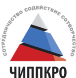 Работа со словарными словами	Программой ПООП по русскому  языку в начальной школе предусмотрено обязательное изучение слов, правописание которых правилами не проверяется, написание которых нужно запомнить	Одной из  главных  задач, стоящих перед учителем, является обучение безошибочному письму и формирование  орфографической  зоркости, развитие умений анализировать языковые факты и явления
[Speaker Notes: Первоначальное знакомство со словарными словами начинается уже в 1 классе. В каждом последующем классе количество словарных слов увеличивается. В начальном курсе грамматики, правописания и развития речи большое значение придается словарно-орфографической работе, в процессе которой учащиеся усваивают словарные слова. 
Все трудные слова, изучаемые в начальной школе можно разделить по тематическим группам:]
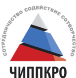 Учёт национальных, региональных и этнокультурных  особенностей (НРЭО)
Правило написания разделительного мягкого знака в словах Выпишите из текста слова с пропущенными буквами. Назовите слова, в которых мягкий знак показывает мягкость предыдущего согласного. Объясните употребление мягкого знака в остальных словах. Обозначьте орфограмму графически.
	В названиях озер зачастую указываются места обитания животных: Дунгузлы – «кабан_е», Тырнакул_ – «журавлиное озеро», Чуртан-Кул_ – «щуч_е озеро», Мартышечье – озеро мартышей (чаек).
Тематическое планирование по русскому языку с учётом региональных  особенностей Челябинской области. Авторы: Скрипова Н. Е., заведующий кафедрой начального образования ГБУ ДПО ЧИППКРО, канд. пед. наук, доцент; Котлярова А.Е., старший преподаватель ГБУ ДПО ЧИППКРО; Стрекалова М.В., учитель начального общего образования МБОУ СОШ № 51 г. Челябинска
26
[Speaker Notes: ВПР имеют ряд преимуществ. Использование заданий только открытого типа]
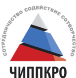 Учёт национальных, региональных и этнокультурных  особенностей (НРЭО)
Твёрдые и мягкие согласные звуки Выпишите названия рек Челябинской области, в которых все гласные обозначают мягкость согласного звука. Назовите слово, которое начинается с мягкого согласного звука. Коелга, Березяк, Увелька, Сим, Бишкиль, Миня, Янгелька, Иремель.

Тематическое планирование по русскому языку с учётом региональных  особенностей Челябинской области. Авторы: Скрипова Н. Е., заведующий кафедрой начального образования ГБУ ДПО ЧИППКРО, канд. пед. наук, доцент; Котлярова А.Е., старший преподаватель ГБУ ДПО ЧИППКРО; Стрекалова М.В., учитель начального общего образования МБОУ СОШ № 51 г. Челябинска
27
[Speaker Notes: ВПР имеют ряд преимуществ. Использование заданий только открытого типа]
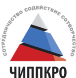 Развитие речи

Осознание ситуации общения: где, с кем и с какой целью происходит общение
Практическое овладение диалогической формой речи. Диалог (спор, беседа). Выражение собственного мнения, его аргументация с учетом ситуации общения. Овладение умениями начать, поддержать, закончить разговор, привлечь внимание и т.п. Овладение нормами речевого этикета в ситуациях учебного и бытового общения (приветствие, прощание, извинение, благодарность, обращение с просьбой)
Практическое овладение устными монологическими высказываниями: словесный отчет о выполненной работе; связные высказывания на определенную тему с использованием разных типов речи (описание, повествование, рассуждение
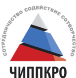 Приемы работы по определению главной мысли текста
Текст предварительно не разбивается на части
Главные мысли выделяются по ходу чтения материала
Части формируются сами собой вокруг главных мыслей
Главные мысли текста должны иметь единую смысловую связь – «ручеёк»
Правильно выделенные основные мысли должны составить короткий рассказ
Мнемонические опорные пункты (главные мысли) должны представлять собой развёрнутые, самостоятельно составленные или взятые из текста, предложения
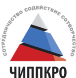 Учёт национальных, региональных и этнокультурных  особенностей (НРЭО)
3 класс Признаки текста. Построение текста Расположите предложения по порядку.
	Бывал в Миасской золотой долине. Он знакомился в Каслях с мастерами чугунного литья. Приезжал Дмитрий Наркисович и в Златоуст. Мамин-Сибиряк уралец по рождению и по сердцу.
Покорил одну из вершин южноуральских хребтов Иремень.
Тематическое планирование по русскому языку с учётом региональных  особенностей Челябинской области. Авторы: Скрипова Н. Е., заведующий кафедрой начального образования ГБУ ДПО ЧИППКРО, канд. пед. наук, доцент; Котлярова А.Е., старший преподаватель ГБУ ДПО ЧИППКРО; Стрекалова М.В., учитель начального общего образования МБОУ СОШ № 51 г. Челябинска
30
[Speaker Notes: ВПР имеют ряд преимуществ. Использование заданий только открытого типа]